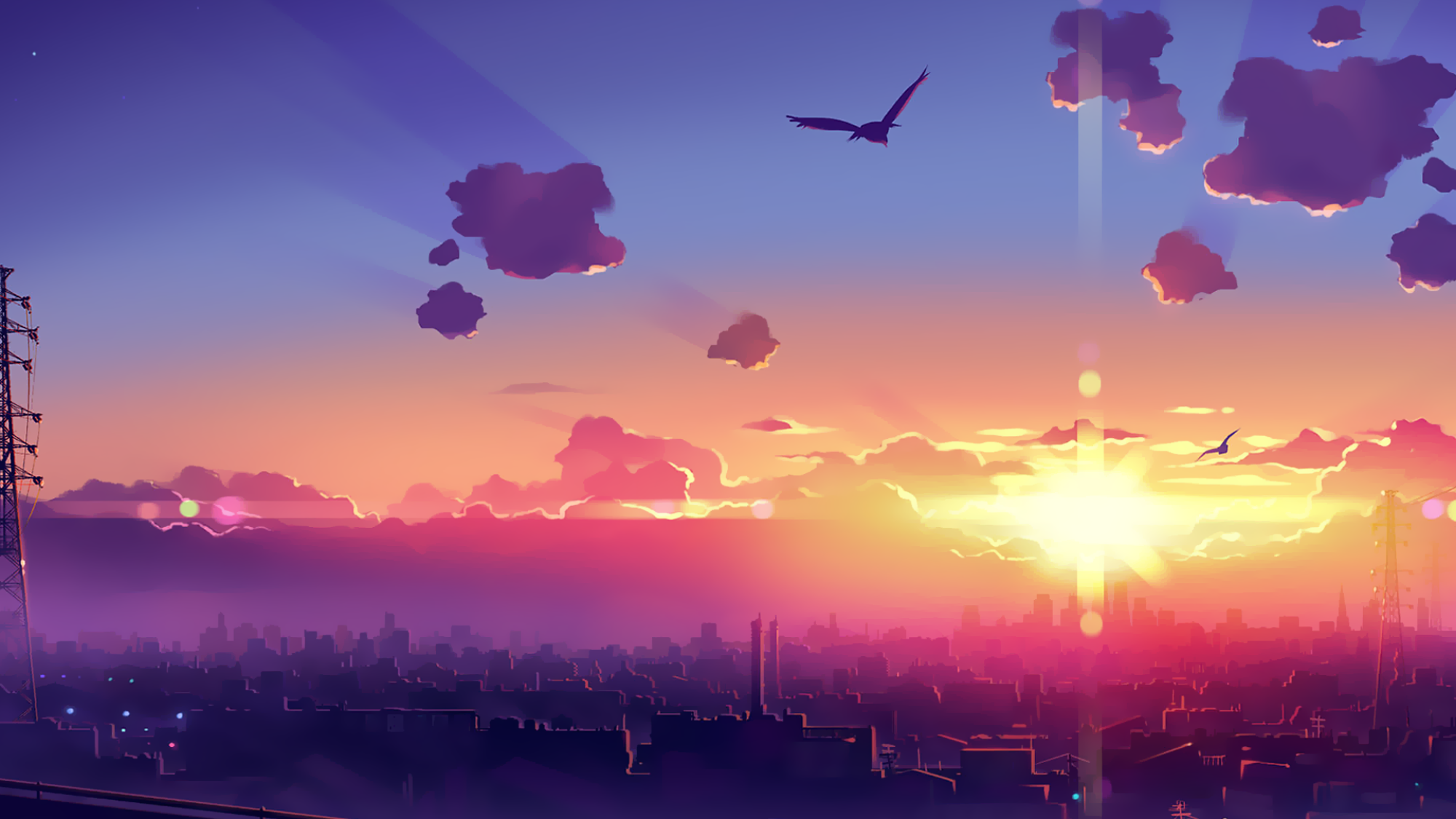 MORE THAN TEMPLATE
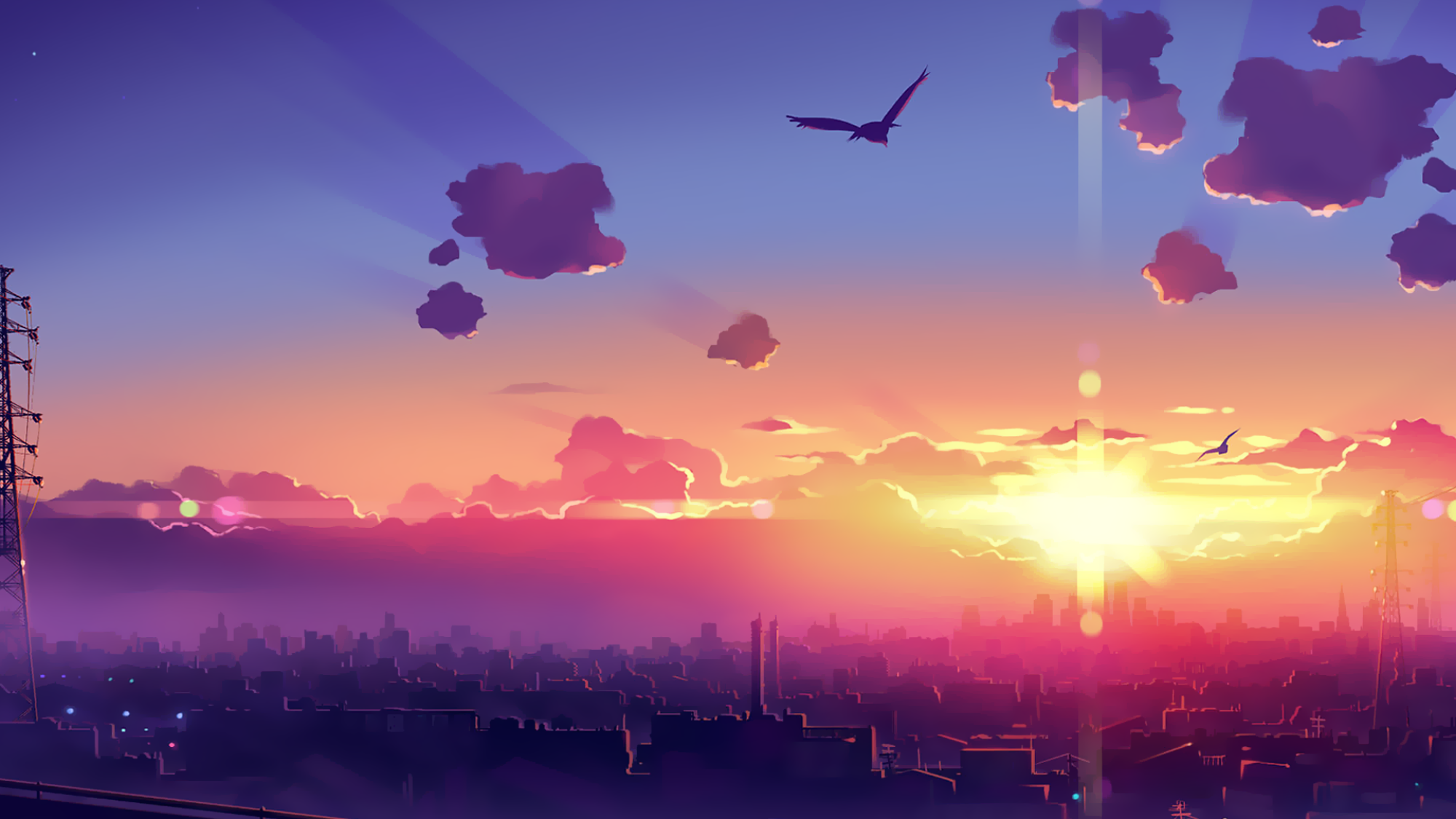 MORE THAN TEMPLATE
MORE THAN TEMPLATE
MORE THAN TEMPLATE
MORE THAN TEMPLATE
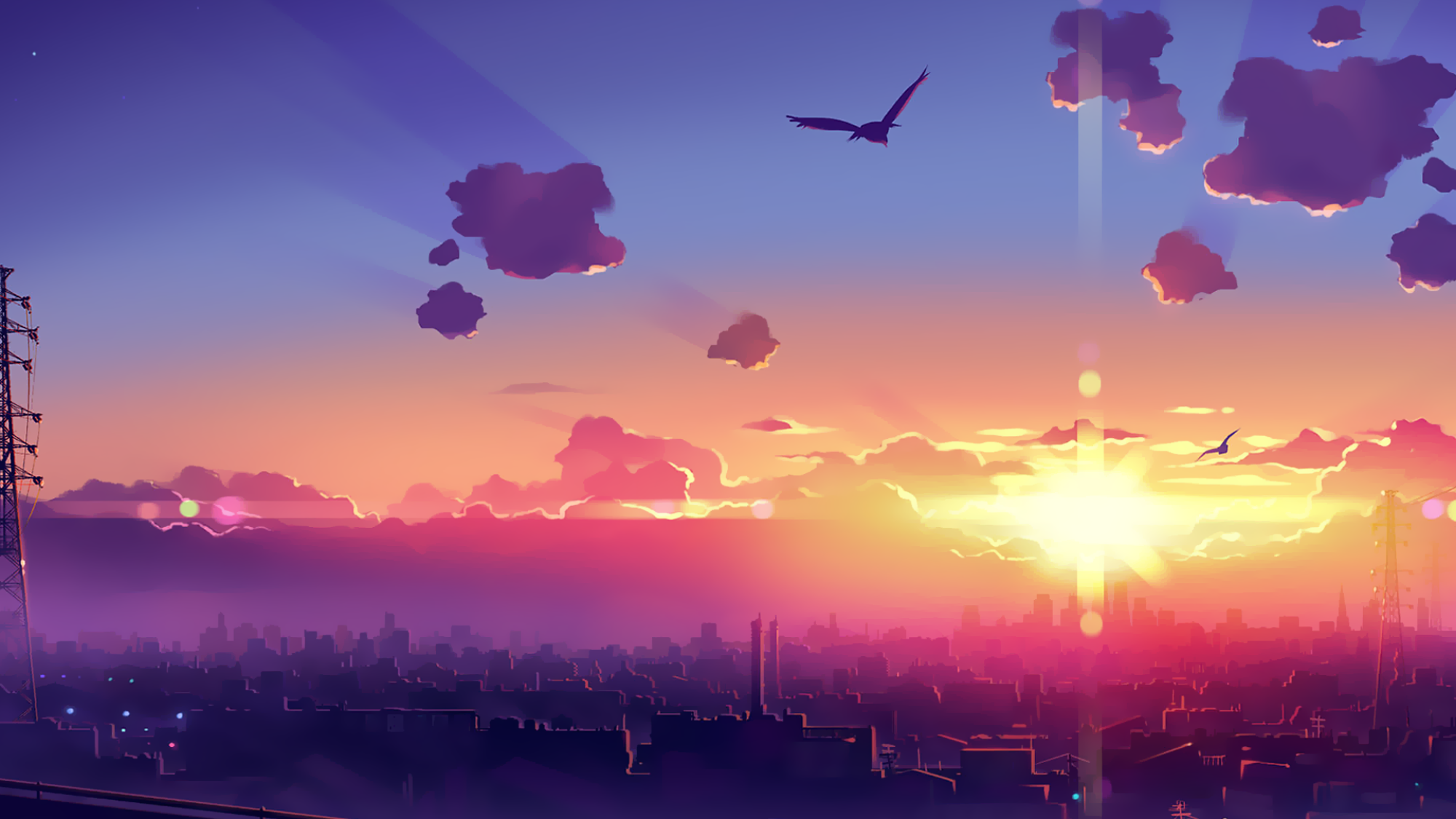 PART
MORE THAN TEMPLATE
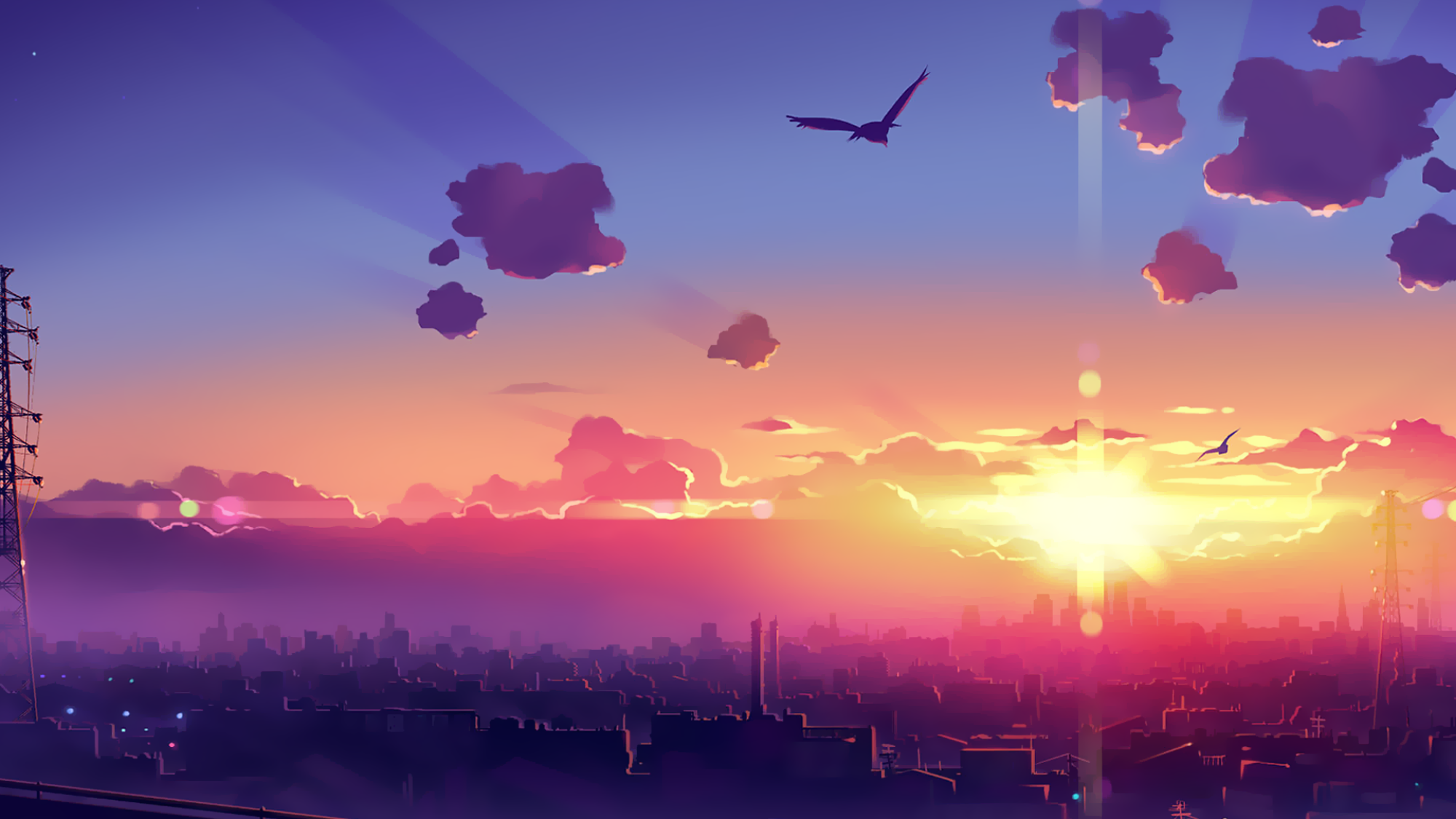 1-1    MORE THAN TEMPLATE
Lorem ipsum dolor sit amet, consectetur adipisicing elit, sed do eiusmod tempor incididunt ut labore et dolore magna aliqua.
Ut enim ad minim veniam, quis nostrud exercitation ullamco laboris nisi ut aliquip ex ea commodo consequat. Duis aute irure dolor in reprehenderit in voluptate velit esse cillum dolore eu fugiat nulla pariatur. 
Excepteur sint occaecat cupidatat non proident, sunt in culpa qui officia deserunt mollit anim id est laborum.
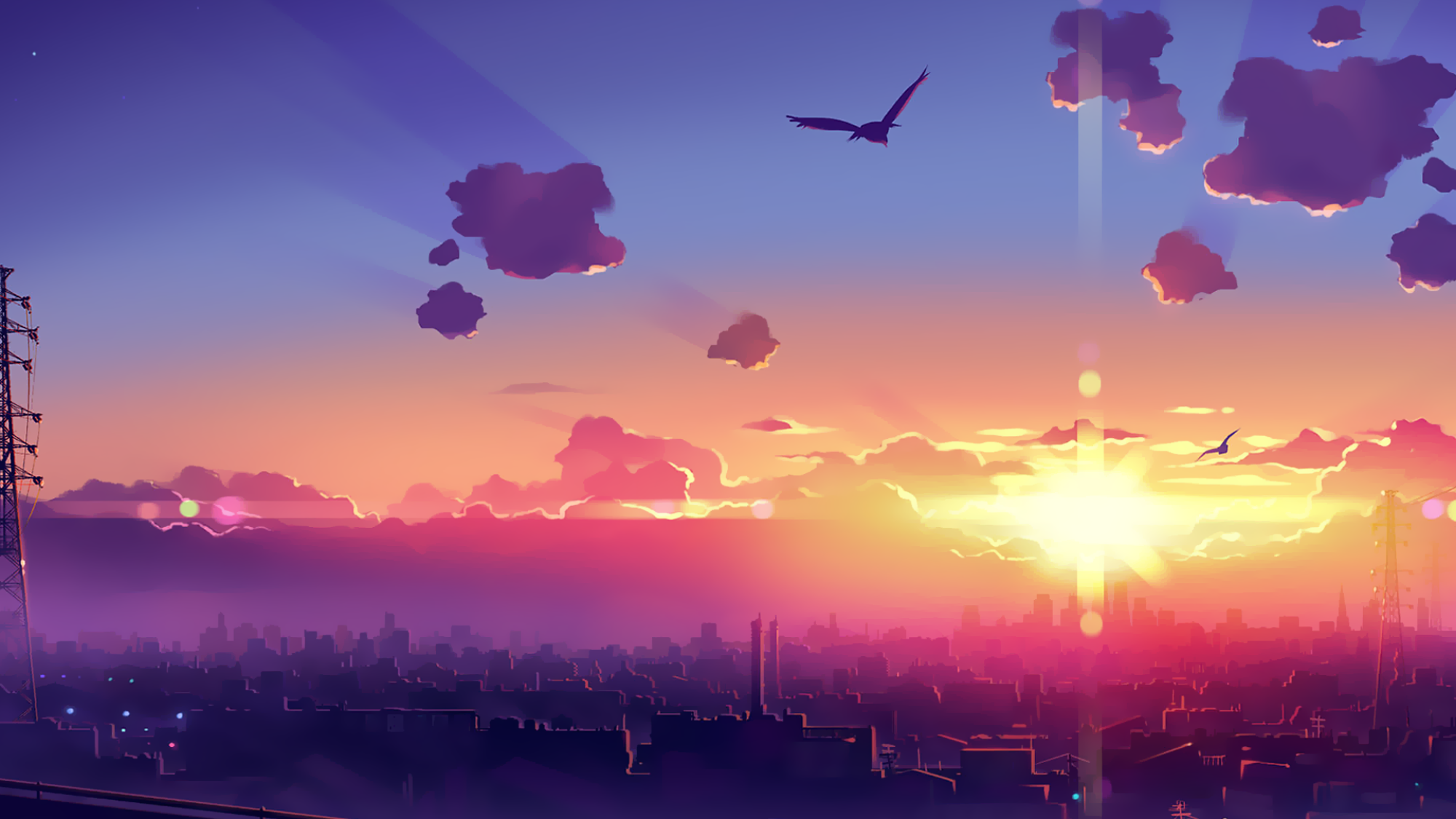 PART
MORE THAN TEMPLATE
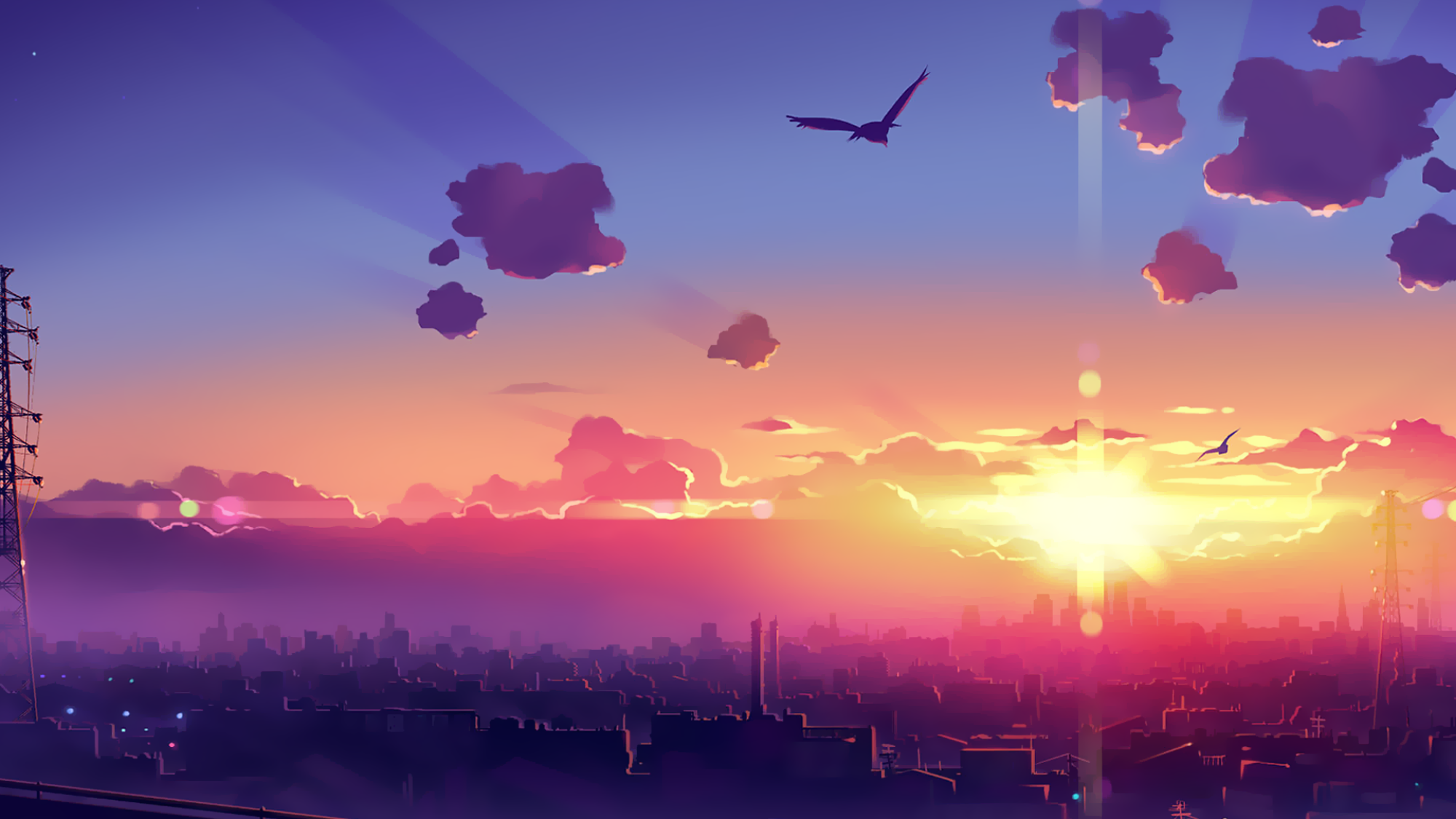 2-1    MORE THAN TEMPLATE
Strength
Weakness
Opportunity
Threat
This is a sample text, insert your text here. Delete this text and replace with your own text.
This is a sample text, insert your text here. Delete this text and replace with your own text.
This is a sample text, insert your text here. Delete this text and replace with your own text.
This is a sample text, insert your text here. Delete this text and replace with your own text.
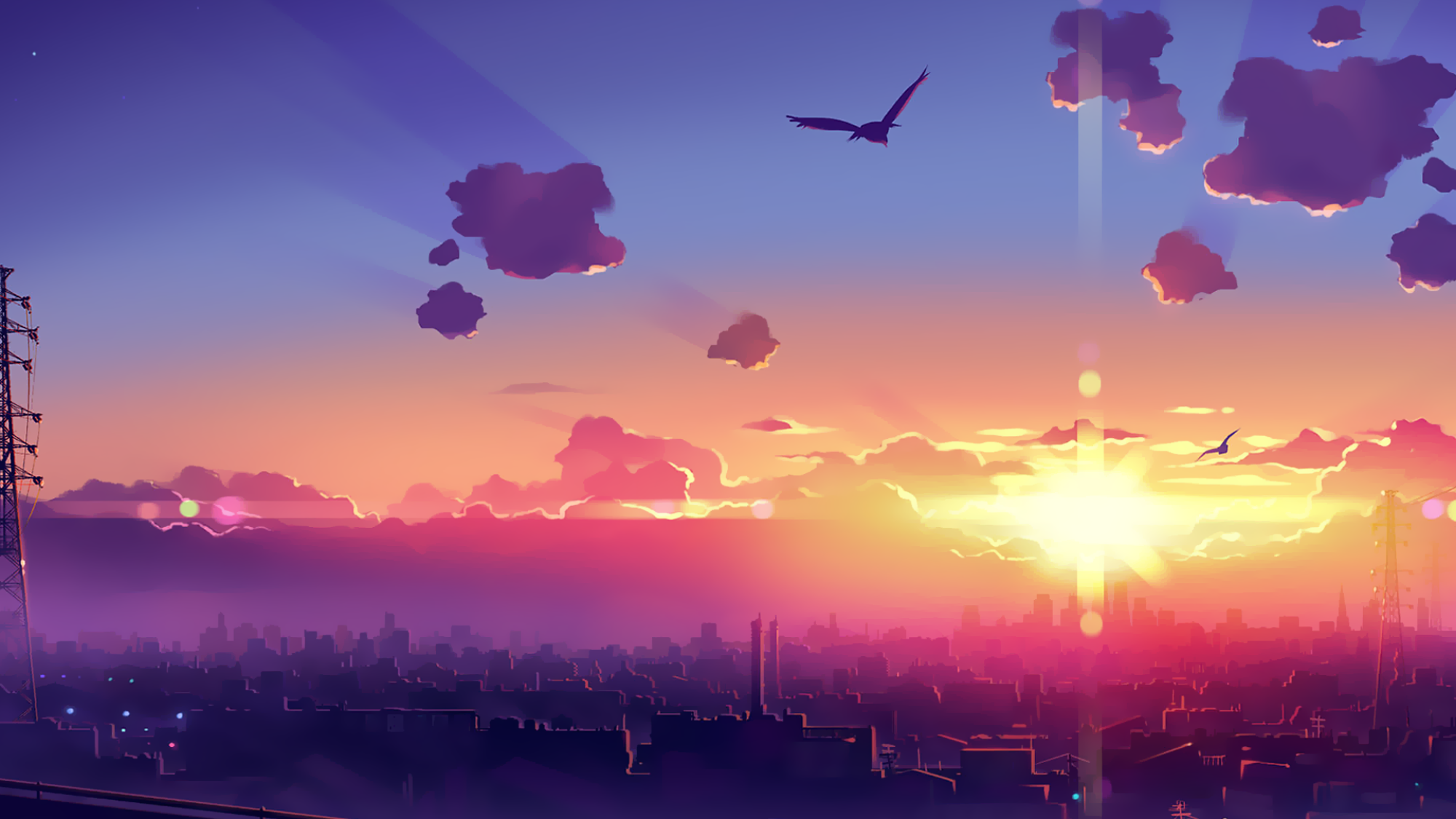 PART
MORE THAN TEMPLATE
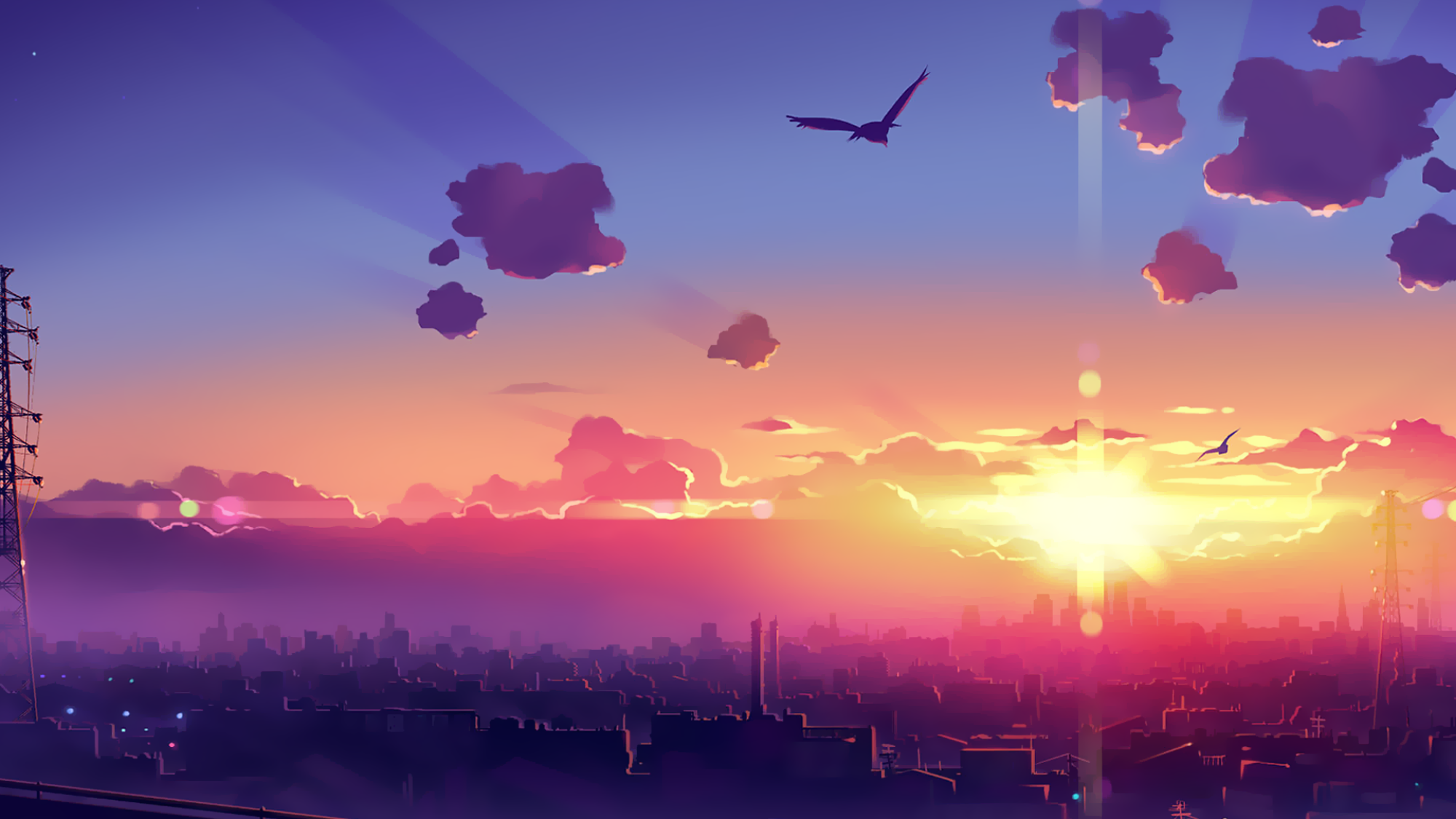 3-1    MORE THAN TEMPLATE
Loser
Runner
Winner
Lorem ipsum dolor sit amet, consectetur adipisicing elit, sed do eiusmod tempor incididunt ut labore et dolore magna aliqua.
Ut enim ad minim veniam, quis nostrud exercitation ullamco laboris nisi ut aliquip ex ea commodo consequat. Duis aute irure dolor in reprehenderit in voluptate velit esse cillum dolore eu fugiat nulla pariatur. 
Excepteur sint occaecat cupidatat non proident, sunt in culpa qui officia deserunt mollit anim id est laborum.
This is a sample text. Insert your desired text here. Again, this is a dummy text, enter your own text here. This is a sample text. Insert your desired text here.
This is a sample text. Insert your desired text here. Again, this is a dummy text, enter your own text here. This is a sample text. Insert your desired text here.
This is a sample text. Insert your desired text here. Again, this is a dummy text, enter your own text here. This is a sample text. Insert your desired text here.
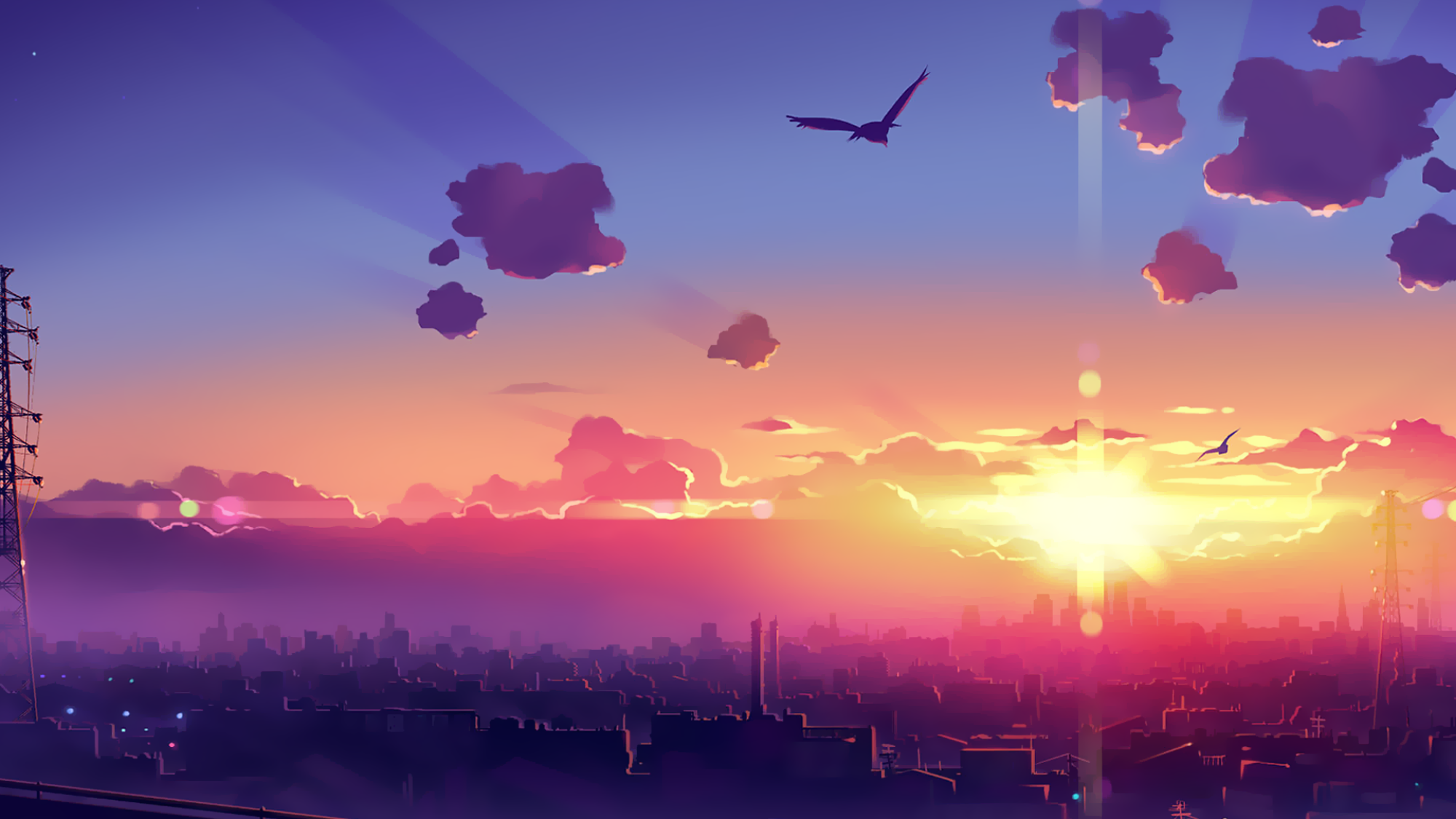 PART
MORE THAN TEMPLATE
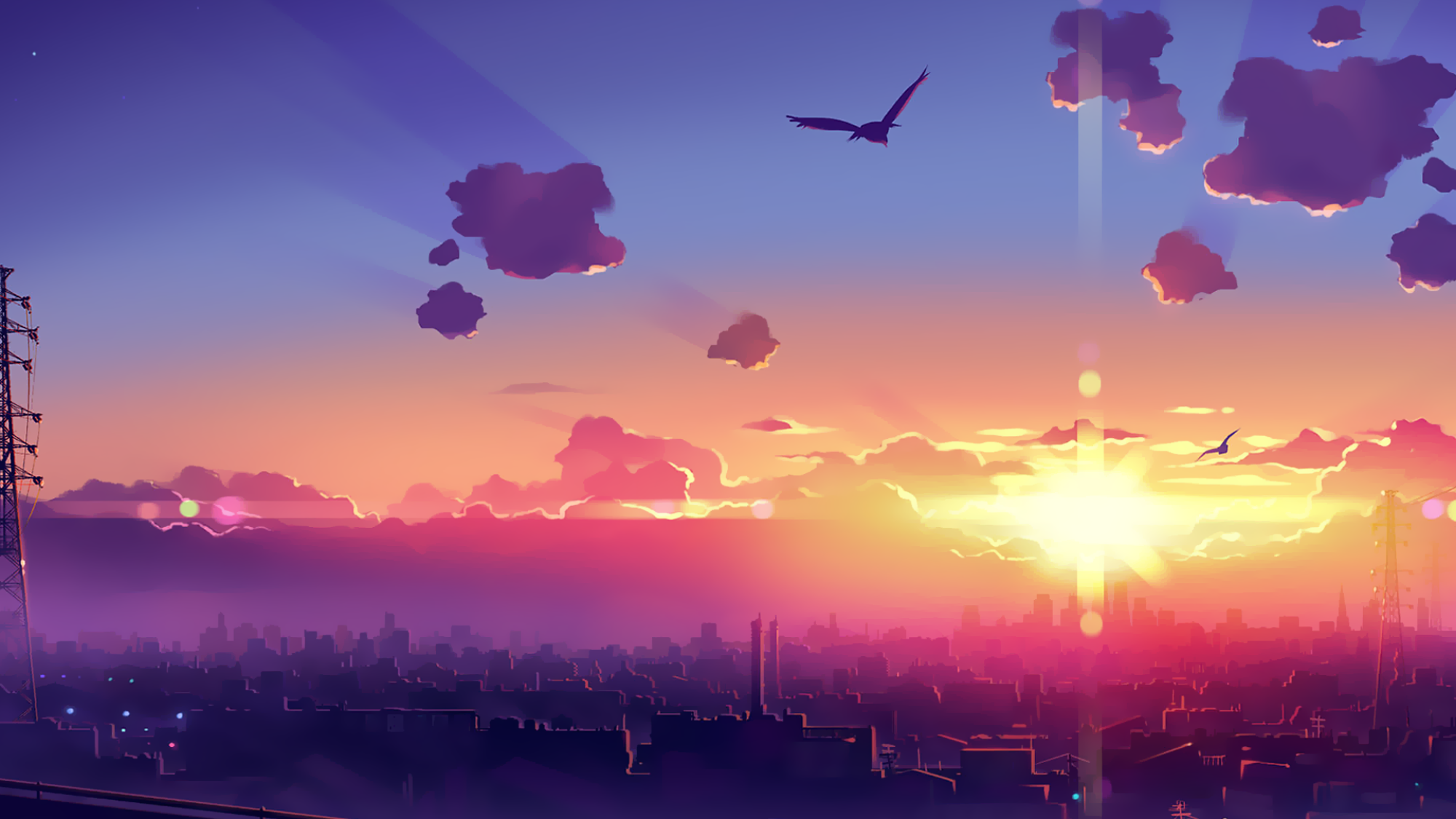 4-1    MORE THAN TEMPLATE
ADD TEXT
ADD TEXT
Lorem ipsum dolor sit amet, consectetur adipisicing elit, sed do eiusmod tempor incididunt ut labore et dolore magna aliqua.
Ut enim ad minim veniam, quis nostrud exercitation ullamco laboris nisi ut aliquip ex ea commodo consequat. Duis aute irure dolor in reprehenderit in voluptate velit esse cillum dolore eu fugiat nulla pariatur. 
Excepteur sint occaecat cupidatat non proident, sunt in culpa qui officia deserunt mollit anim id est laborum.
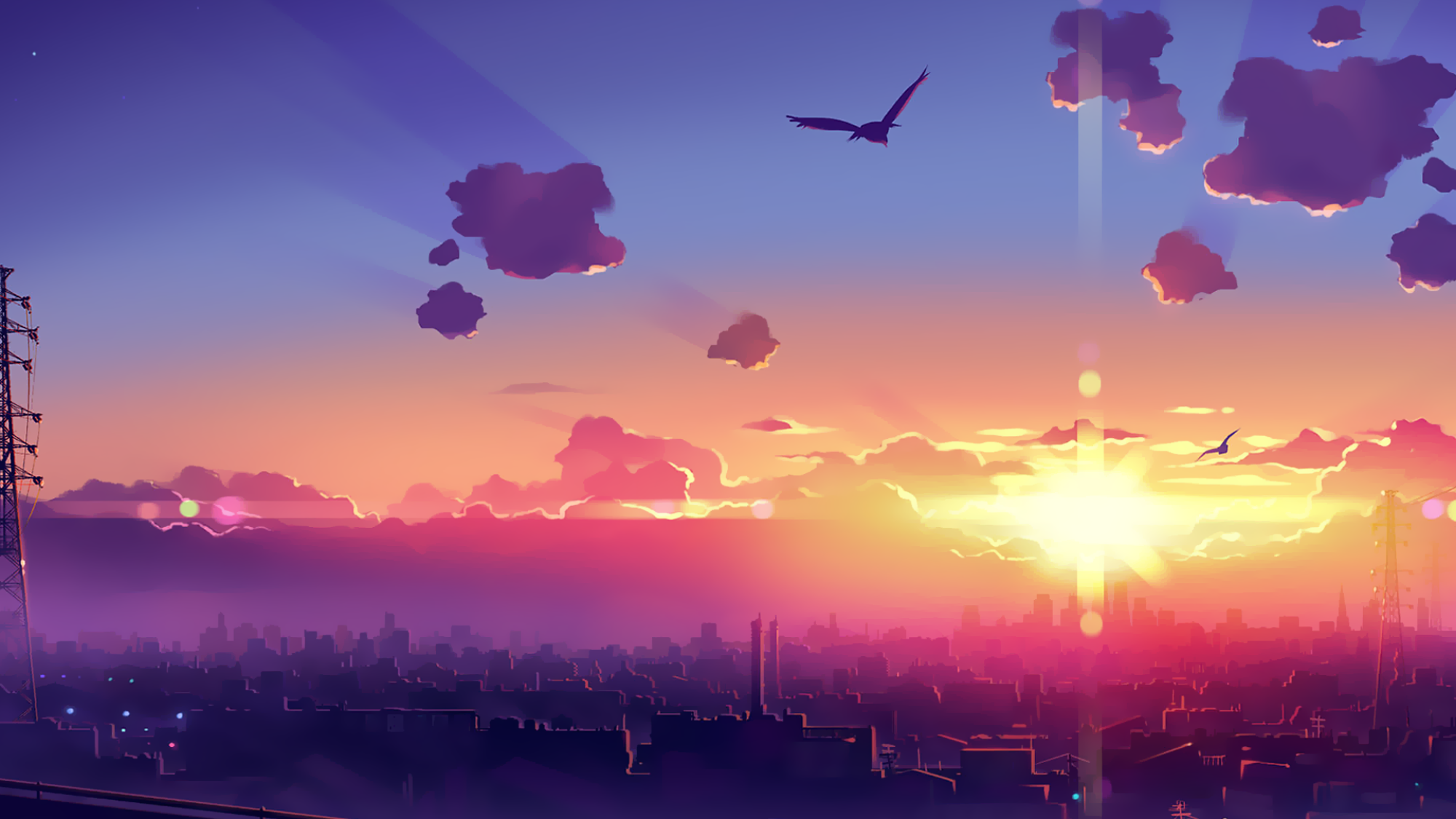 PART
MORE THAN TEMPLATE
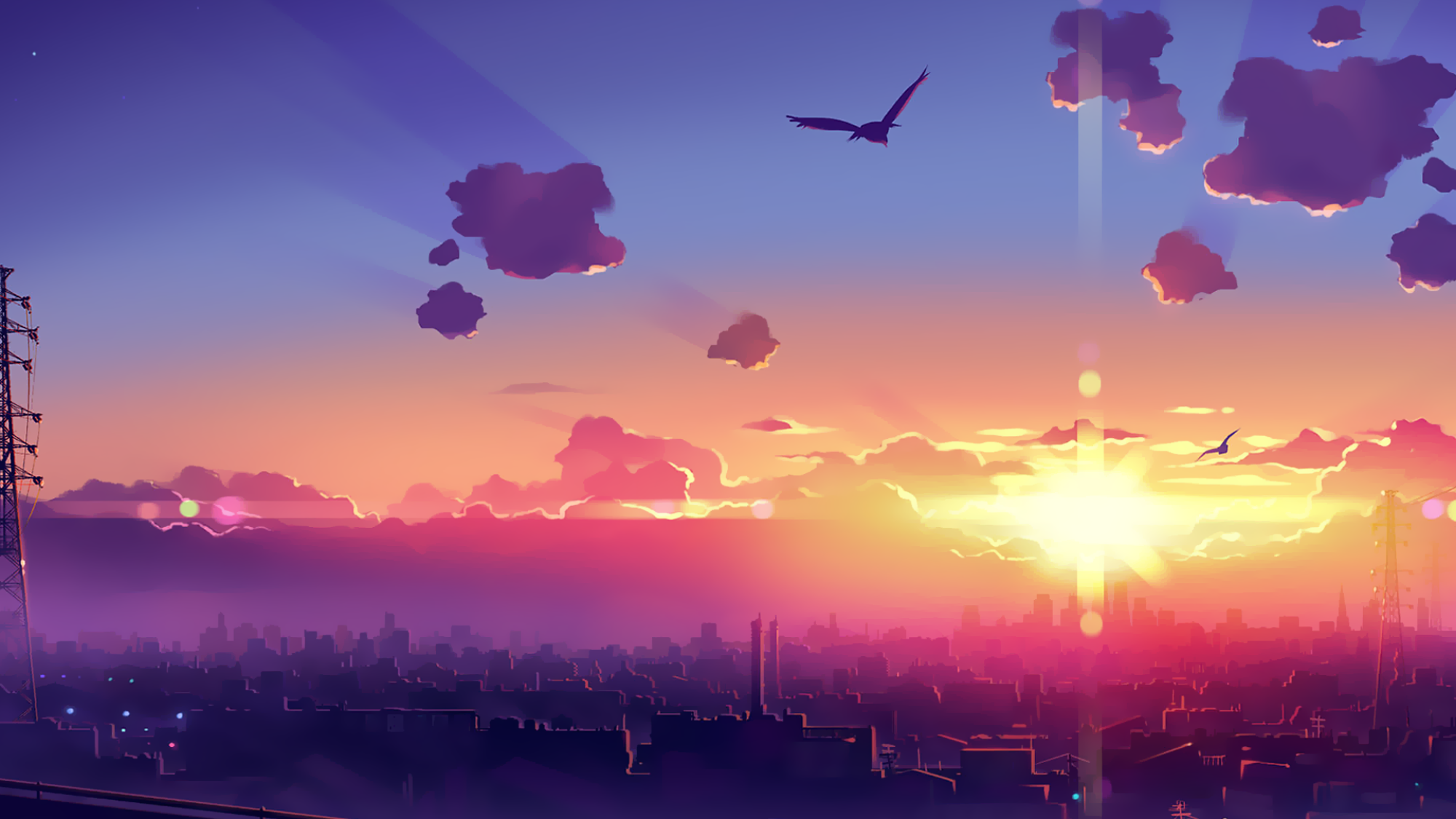 5-1    MORE THAN TEMPLATE
TEXT
TEXT
TEXT
Lorem ipsum dolor sit amet, consectetur adipisicing elit, sed do eiusmod tempor incididunt ut labore et dolore magna aliqua.
Ut enim ad minim veniam, quis nostrud exercitation ullamco laboris nisi ut aliquip ex ea commodo consequat. Duis aute irure dolor in reprehenderit in voluptate velit esse cillum dolore eu fugiat nulla pariatur. 
Excepteur sint occaecat cupidatat non proident, sunt in culpa qui officia deserunt mollit anim id est laborum.
THANKS FOR YOUR ATTENTION
Copyright © 2014 Qijiayebing. All rights reserved.
谢谢观看
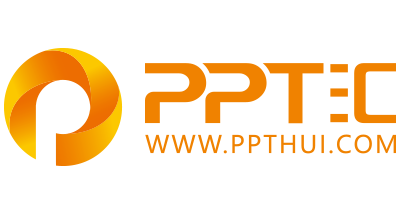 上万精品PPT模板全部免费下载
PPT汇    www.ppthui.com
PPT模板下载：www.ppthui.com/muban/            行业PPT模板：www.ppthui.com/hangye/
工作PPT模板：www.ppthui.com/gongzuo/         节日PPT模板：www.ppthui.com/jieri/
PPT背景图片： www.ppthui.com/beijing/            PPT课件模板：www.ppthui.com/kejian/
[Speaker Notes: 模板来自于 https://www.ppthui.com    【PPT汇】]
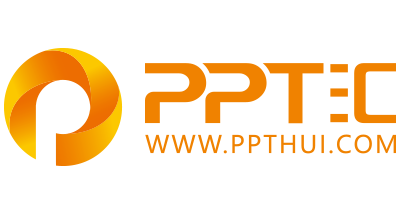 10000+套精品PPT模板全部免费下载
www.ppthui.com
PPT汇

PPT模板下载：www.ppthui.com/muban/            行业PPT模板：www.ppthui.com/hangye/
工作PPT模板：www.ppthui.com/gongzuo/         节日PPT模板：www.ppthui.com/jieri/
党政军事PPT：www.ppthui.com/dangzheng/     教育说课课件：www.ppthui.com/jiaoyu/
PPT模板：简洁模板丨商务模板丨自然风景丨时尚模板丨古典模板丨浪漫爱情丨卡通动漫丨艺术设计丨主题班会丨背景图片

行业PPT：党政军事丨科技模板丨工业机械丨医学医疗丨旅游旅行丨金融理财丨餐饮美食丨教育培训丨教学说课丨营销销售

工作PPT：工作汇报丨毕业答辩丨工作培训丨述职报告丨分析报告丨个人简历丨公司简介丨商业金融丨工作总结丨团队管理

More+
[Speaker Notes: 模板来自于 https://www.ppthui.com    【PPT汇】]